Guidance for facilitator
Approx. 45 minute session
Quick intro of what the workbook is
Introduce GHWY and partners
Slides and activities are fairly self-explanatory and activities all take place within the workbook
No extra resources are required
Time permitting, encourage students to complete the 'Wellbeing Check-in' on p. 24-25
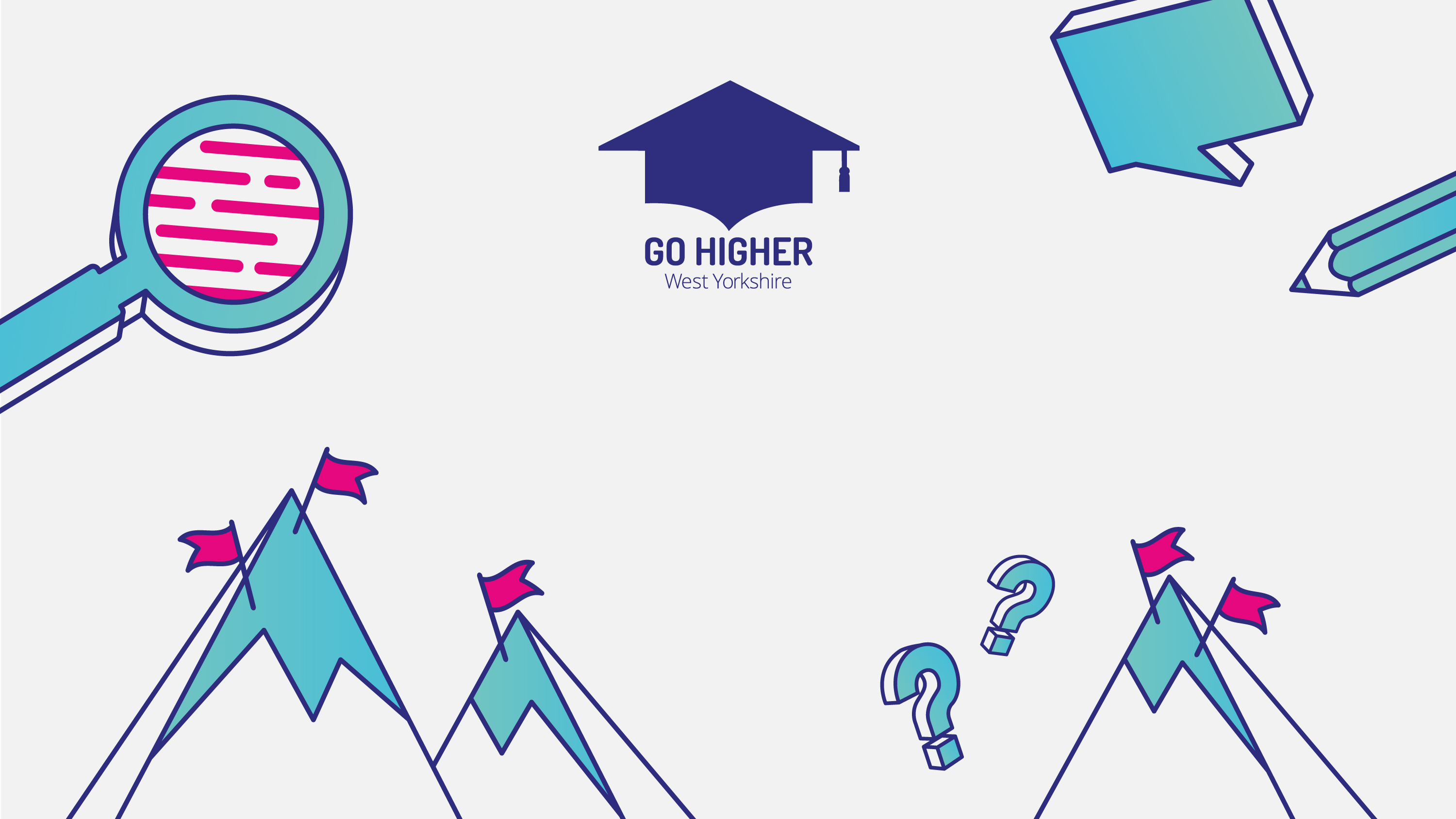 Shaping Your Future Starts Here:
Intro & self-exploration
What this workbook is for
Designed to:
Help with making decisions about your future 
Help you feel a bit clearer and more confident about your next steps
Provide information on HE, self-care, and wellbeing 
Give you space for notes and activities to complete
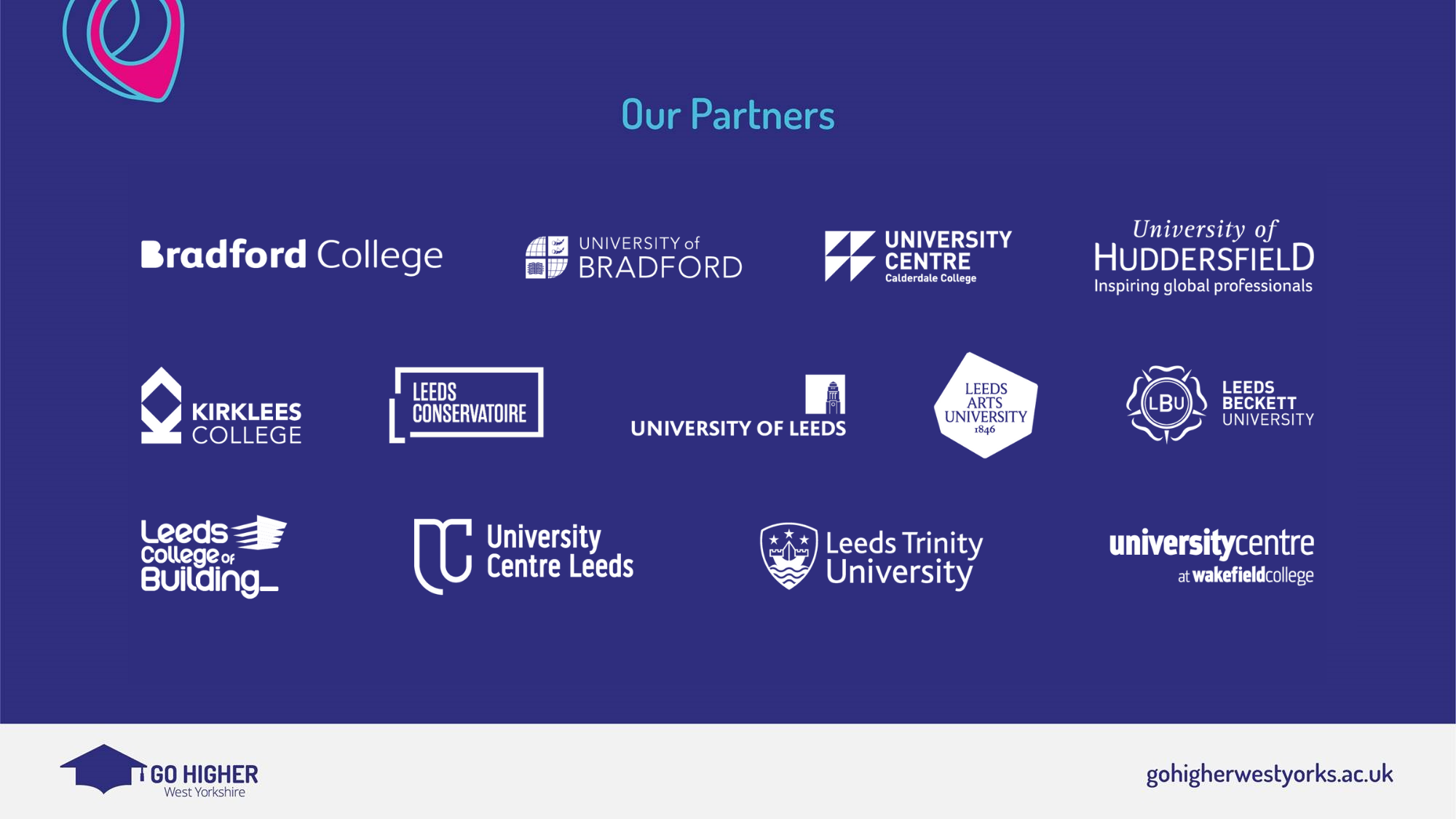 Self-exploration
Making decisions can be really tough
There are lots of factors that can affect the decisions you make
Other people might try to influence you
It can be hard to work out what you really want

Self-exploration is about understanding yourself, and can be helpful during any decision-making process…
Interests
Hobbies
Memories
What makes you, you?Let’s talk about your…
Goals
Skills
Experiences
Aspirations
Achievements
Priorities
Turn to the person next to you. You have 30 seconds each to describe what you would want your future to look like…
Activity:Pages 12 and 13
Let’s get started by thinking about what makes you, you. Complete these activities to help you identify your interests, hopes and dreams!
[Speaker Notes: Pages 16 & 17 hard copy]
Taking a moment to look back
Although it doesn’t always feel like it, you’ve already done lots of things that can help you in the future
It can be easy to think that learning only happens at school, but we learn new things in all sorts of ways, such as:

Helping to plan a family event – organisation
Looking after younger family members – care, responsibility
Helping with the family business – time-keeping, specific skills
Being a mentor to a friend or fellow student – empathy, communication
Activity:Page 14
Think back over the last few years and identify some key learning experiences. In the table, list three experiences and note down what skills you might have learned from these
[Speaker Notes: Hard copy page 18]
A bit of forward thinking
Activity:Page 15
Use the space provided to make some notes on what you’d like to achieve in the future. You may have already discussed some of these at the start of the session! We’ll then use these to do some goal-setting.
[Speaker Notes: Hard copy page 19]
Goal setting
Now you’ve had a think about some of the things you might want out of your life, let’s look at setting some goals to help you achieve them.





e.g. One of my goals is to get good results in my exams. It’s important to me because I want to study X at college. A practical step towards this goal is signing up for revision sessions at school.
Activity:Page 16
[Speaker Notes: Hard copy page 20]
The STAR Method for goal setting
Specific – make it simple and focused

Time-bound – when will you do it by?

Attainable – is it realistic?

Relevant – what is the point/purpose of your goal?
Activity:Page 17
Use the STAR method on some of the goals you created to make sure you’re getting the most out of them!
[Speaker Notes: Hard copy page 21]
Wellbeing check-in:Page 19-20
Take a few moments to check in with yourself about how you're feeling today. You don't need to share this with anyone else!
[Speaker Notes: Hard copy page 24 & 25]